Verbs 31-45
Pics first
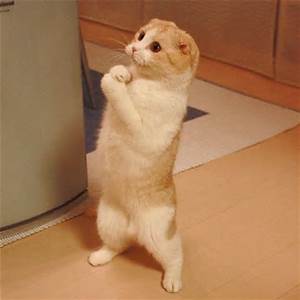 desirer
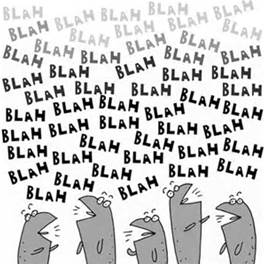 parler
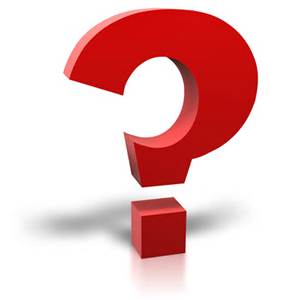 demander
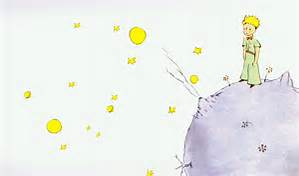 habiter
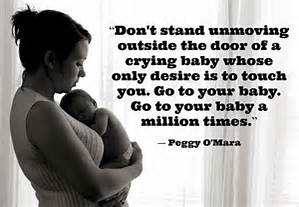 garder
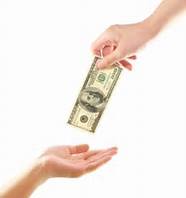 donner
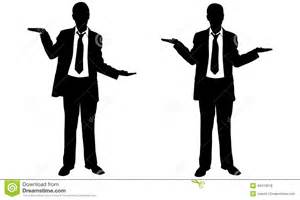 préférer
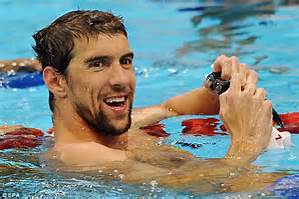 nager
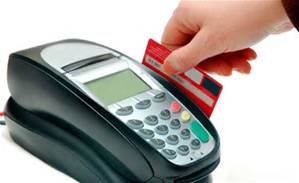 acheter
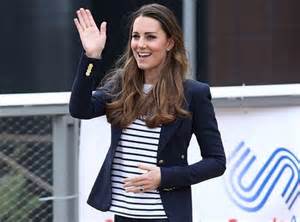 arriver
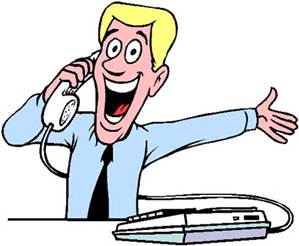 téléphoner
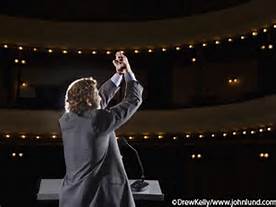 gagner
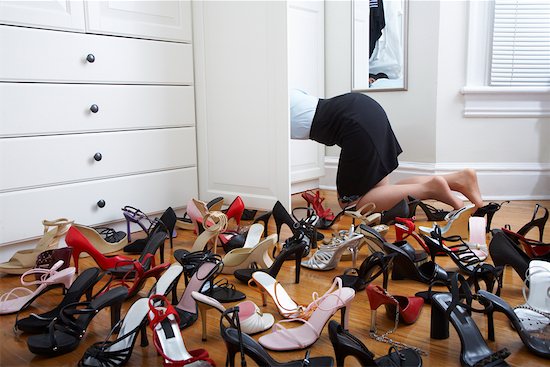 trouver
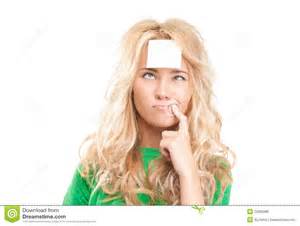 penser
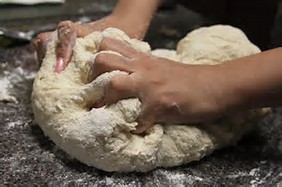 preparer